Построение чертежа детали
1. Анализ геометрической формы и симметричности детали.
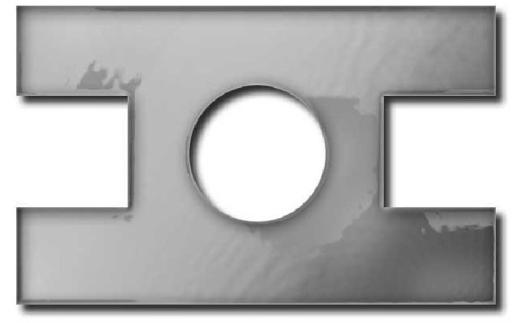 Круг
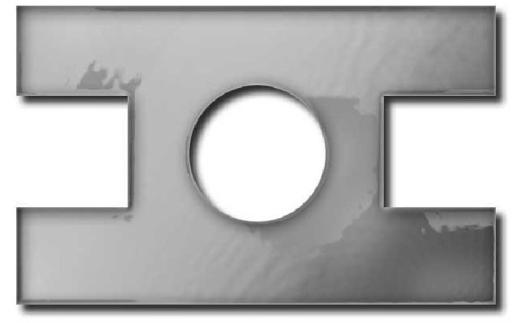 Прямоугольники
2. Установление главного вида, анализ его графического состава, например: прямоугольник, имеет прямоугольные вырезы, в центре – круг. Изображение симметрично относительно двух осей симметрии.
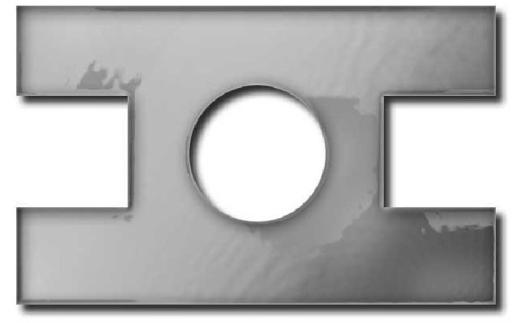 120
90
3. Выбор положения формата:если длина больше высоты, то – по горизонтали;если высота больше длина, то – по вертикали.
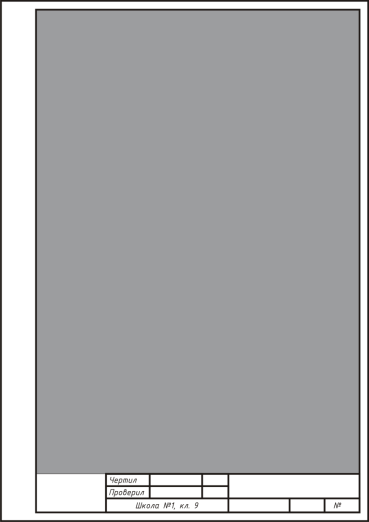 Рабочее поле
4. Выбор масштаба изображения.5. Определение рабочего поля чертежа.
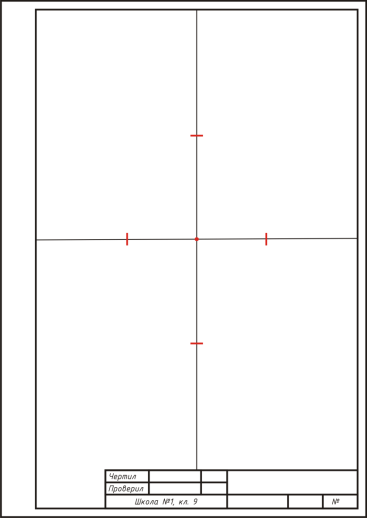 6 см
4,5 см
4,5 см
6 см
Опорная точка 
для построения
6. Композиционное решение чертежа: 
а. проведение осей симметрии.
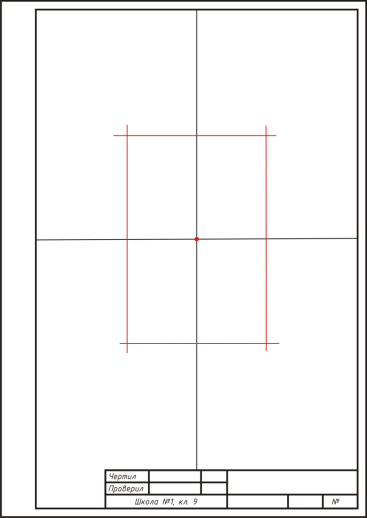 6. Композиционное решение чертежа: 
б. построение габаритного прямоугольника изображения: отложить размер по длине  и по высоте.
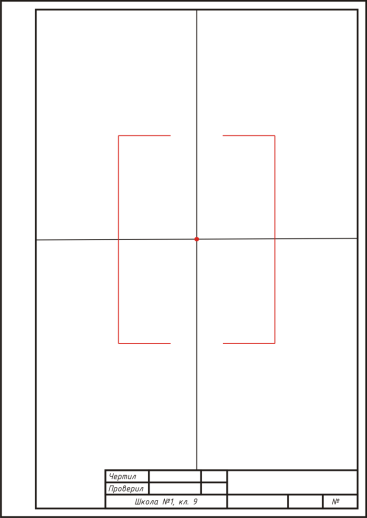 3 см
3 см
3 см
3 см
7. Разметка и построение изображения: 
а. уточнение внешнего очертания контура детали.
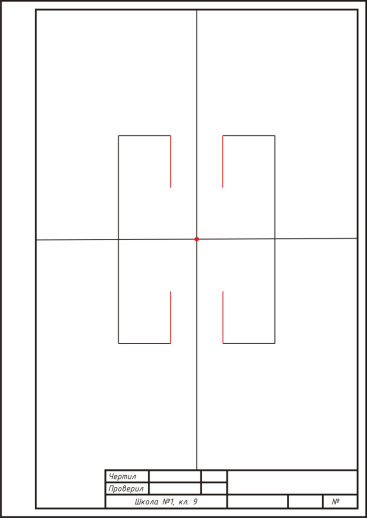 3 см
3 см
3 см
3 см
7. Разметка и построение изображения: 
а. уточнение внешнего очертания контура детали.
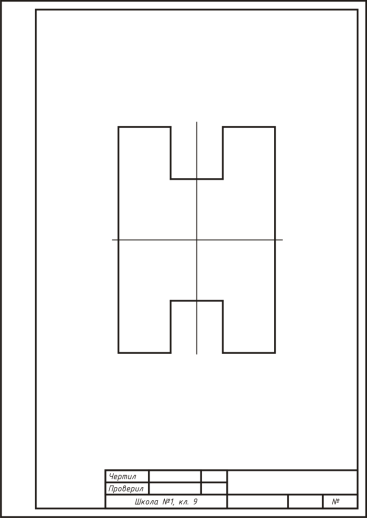 7. Разметка и построение изображения: 
а. уточнение внешнего очертания контура детали.
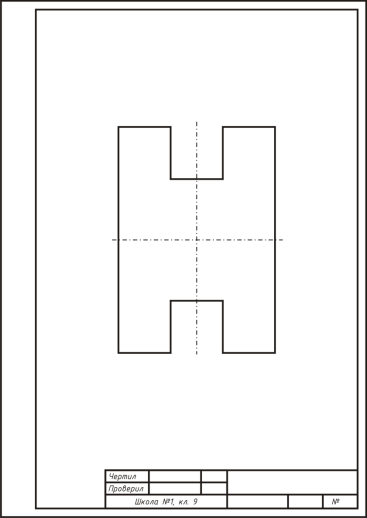 7. Разметка и построение изображения: 
б. уточнение внутреннего контура детали.
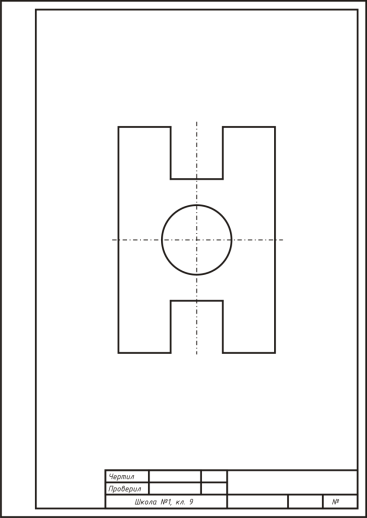 7. Разметка и построение изображения: 
б. уточнение внутреннего контура детали.
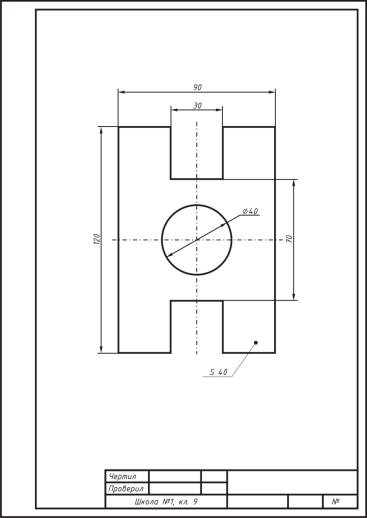 8. Нанесение размеров по длине, по высоте и толщине.
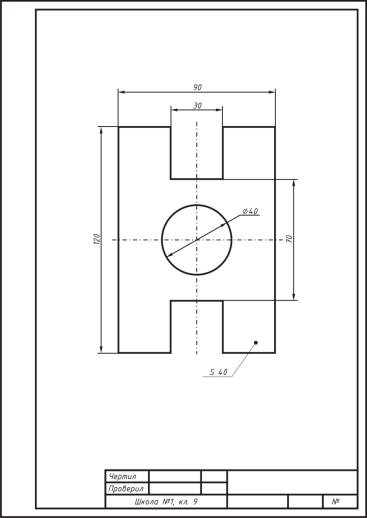 Обводка:
окружности, горизонтальные линии, вертикальные, наклонные.

Заполнение основной надписи.